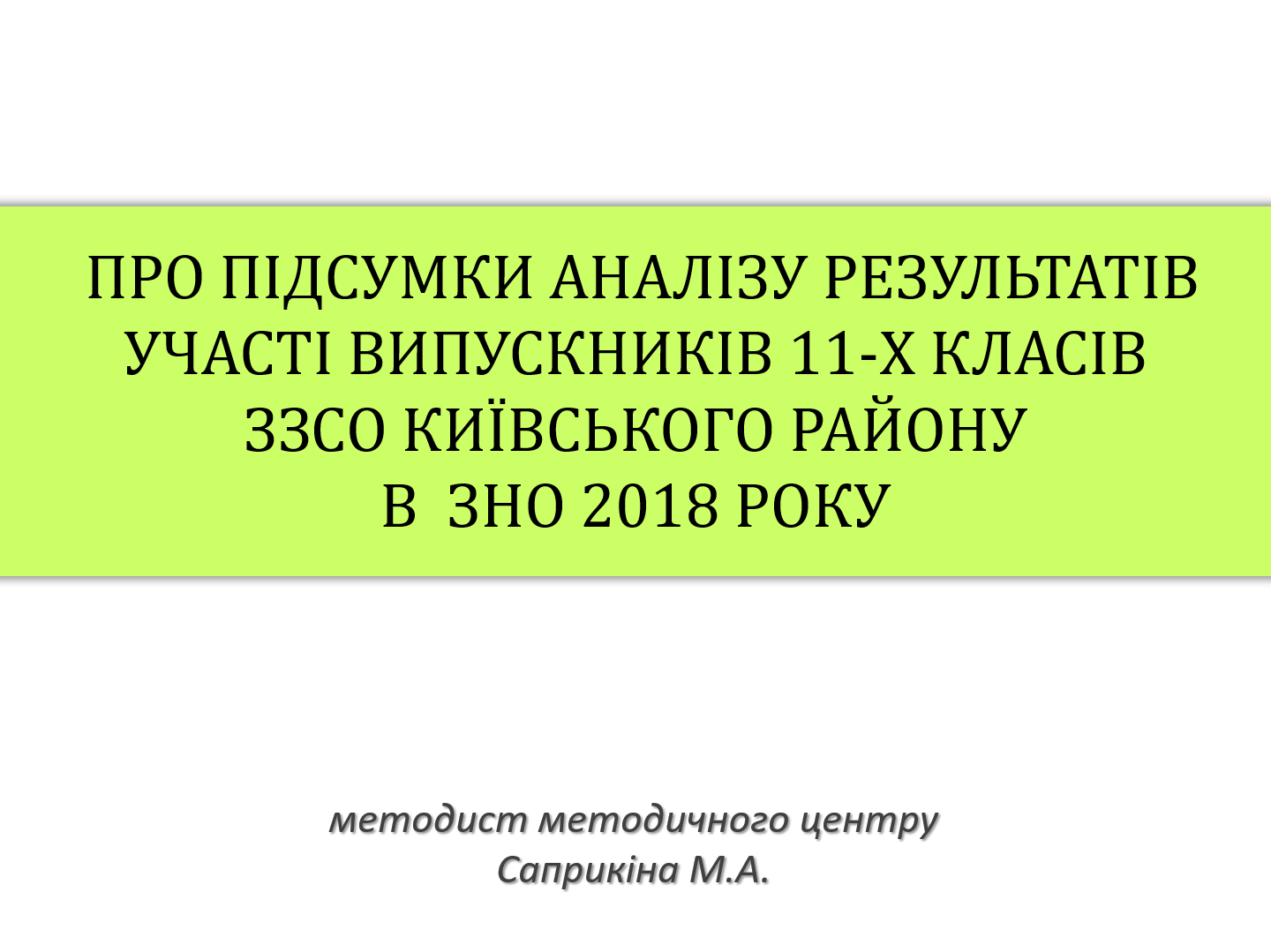 ПРО ПІДСУМКИ АНАЛІЗУ РЕЗУЛЬТАТІВ УЧАСТІ ВИПУСКНИКІВ 11-Х КЛАСІВЗЗСО КИЇВСЬКОГО РАЙОНУ В  ЗНО 2018 РОКУ
методист методичного центруСаприкіна М.А.
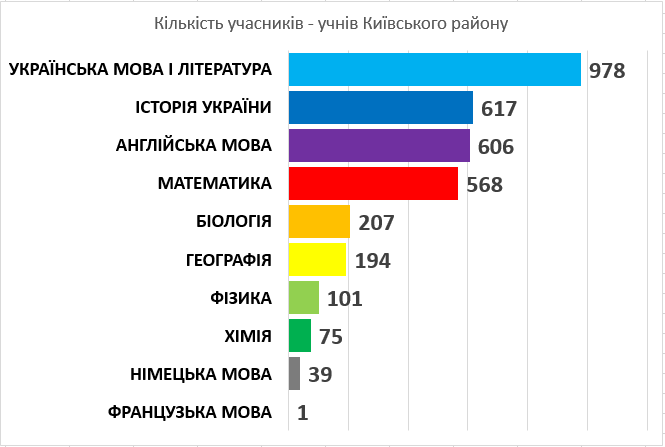 ВІДСОТОК УЧНІВ, ЯКІ ОТРИМАЛИ ВІД 160 БАЛІВ І БІЛЬШЕ
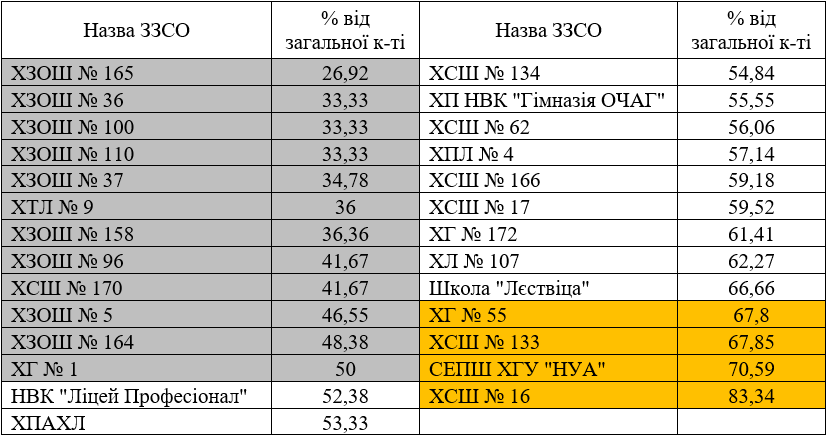 Розрахунок відношення між показником відсотка учнів по закладу, що отримали на ЗНО 160 балів та вище, та середнім показником по району
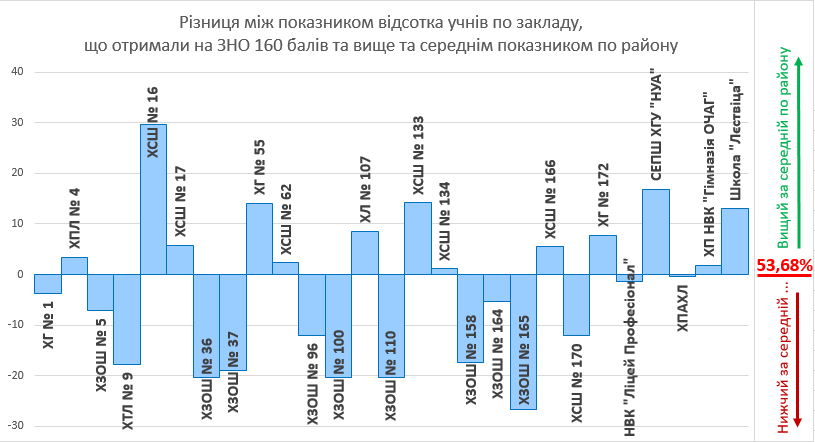 Розрахунок динаміки між показниками відсотка учнів по закладу, що отримали на ЗНО 160 балів та вище,
 за 2017 та 2018 роки
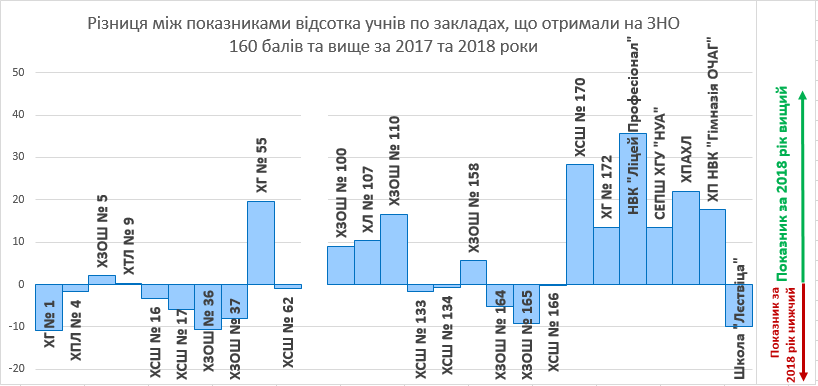 УЧНІ, ЯКІ НЕ ПОДОЛАЛИ ПОРІГ “СКЛАВ/НЕ СКЛАВ”
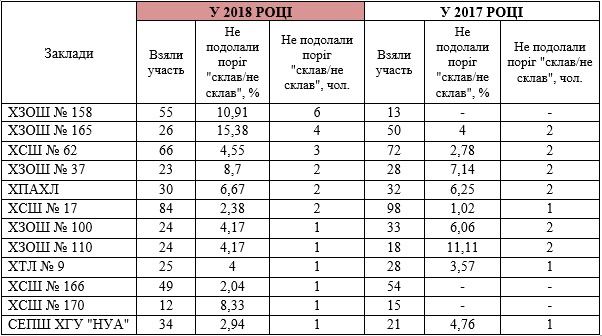 Розрахунок відношення між показником відсотка учнів по закладу, що не подолали поріг "склав/не склав" на ЗНО та середнім показником по району
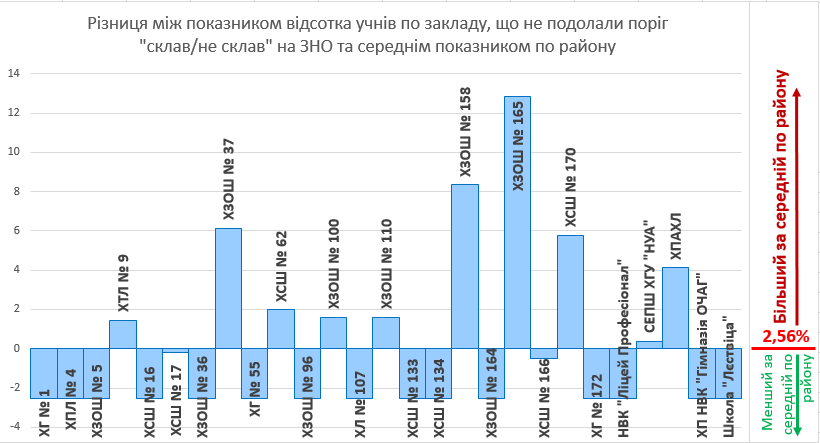 Розрахунок динаміки між показниками відсотка учнів по закладу, що не подолали поріг "склав/не склав" 
за 2017 та 2018 роки
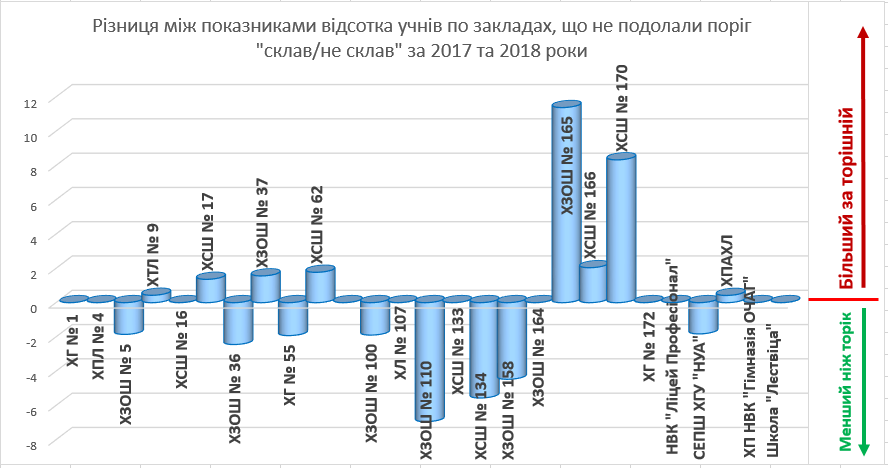 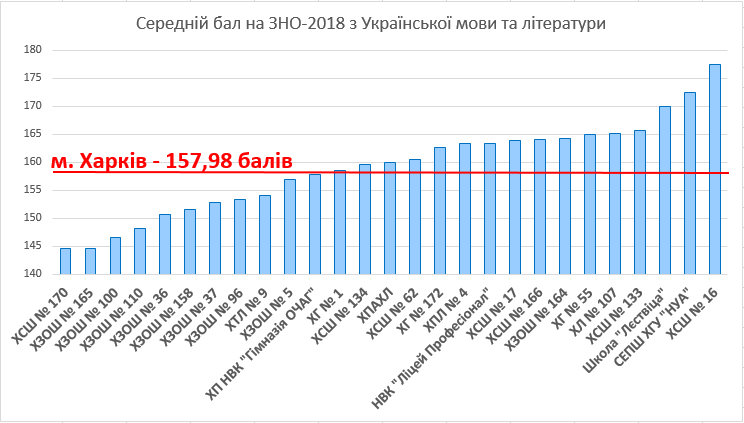 Розрахунок відношення між показником середнього бала ЗНО з предмету по закладу та середнім показником по району
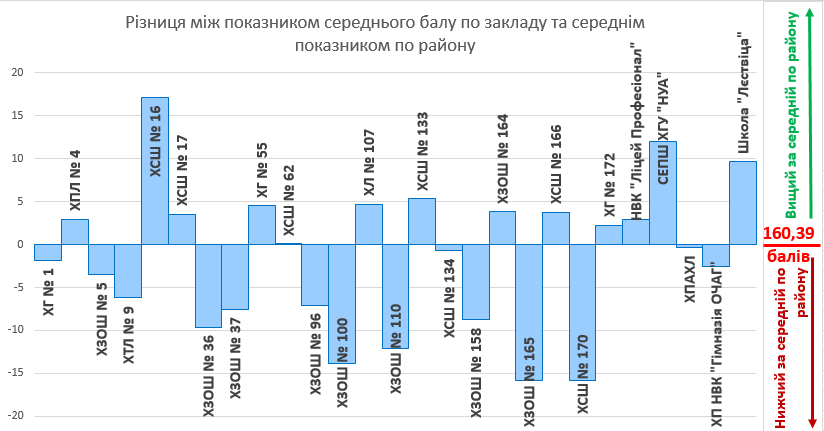 Розрахунок динаміки між показниками середнього бала по закладу за 2017 та 2018 роки
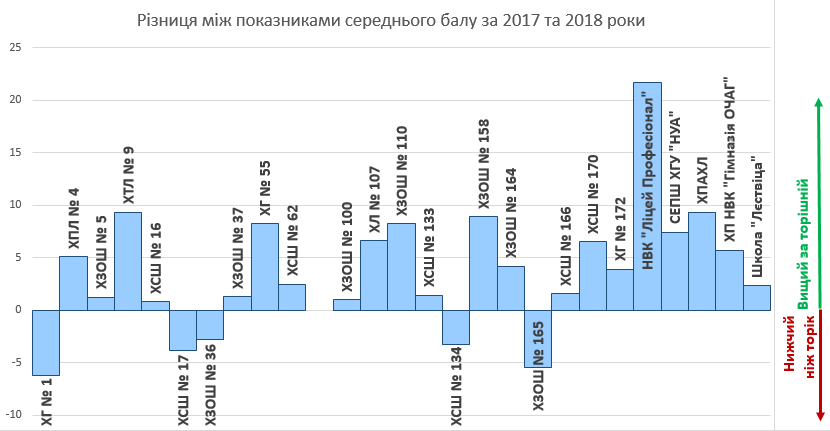 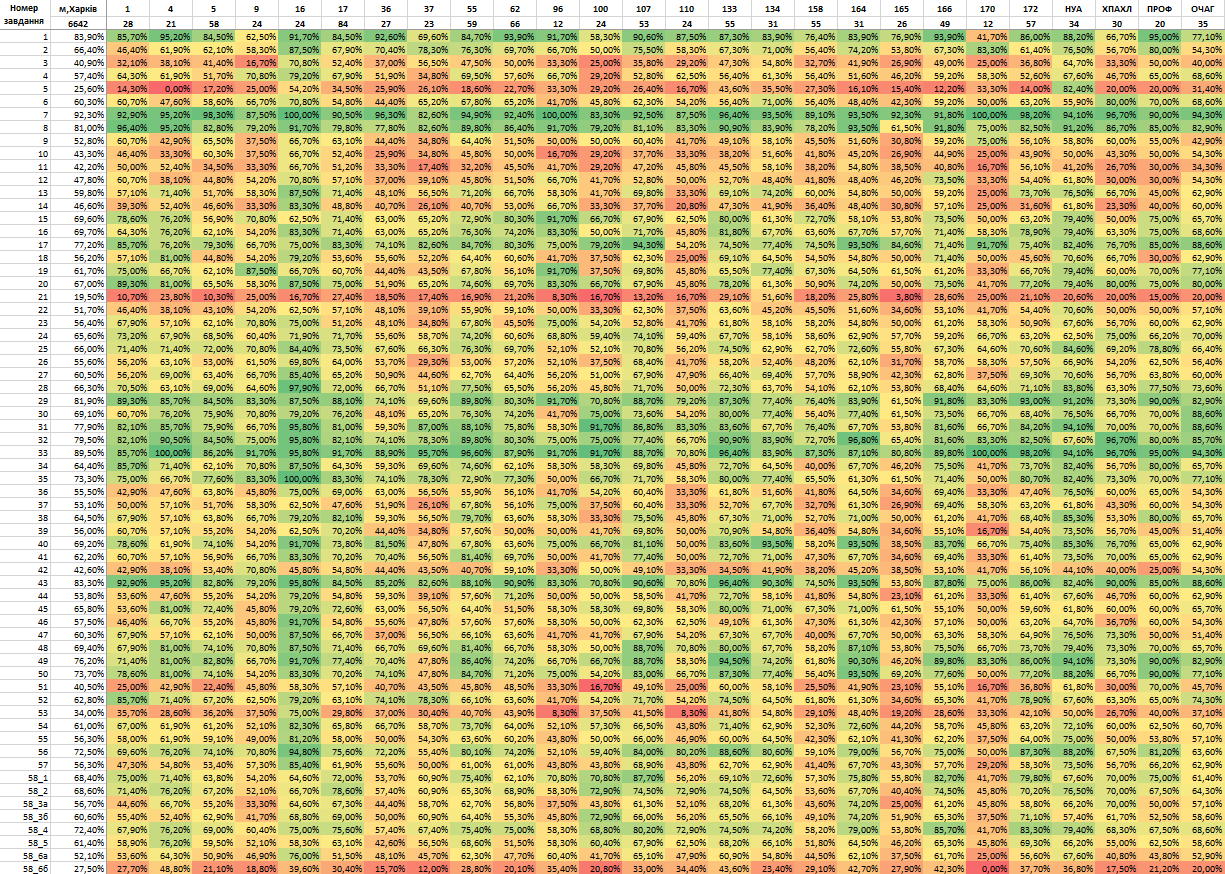 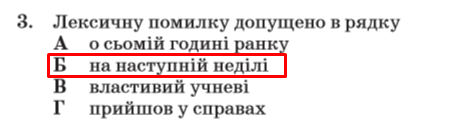 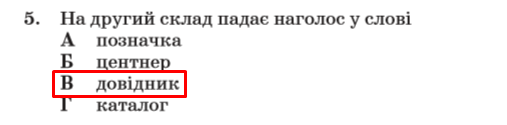 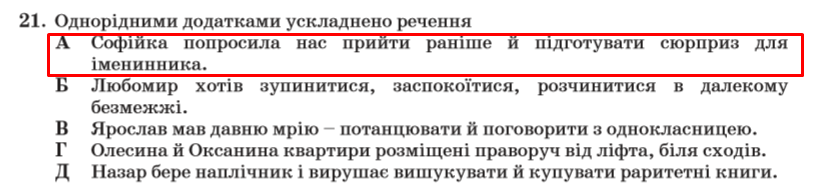 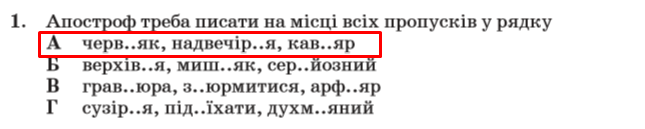 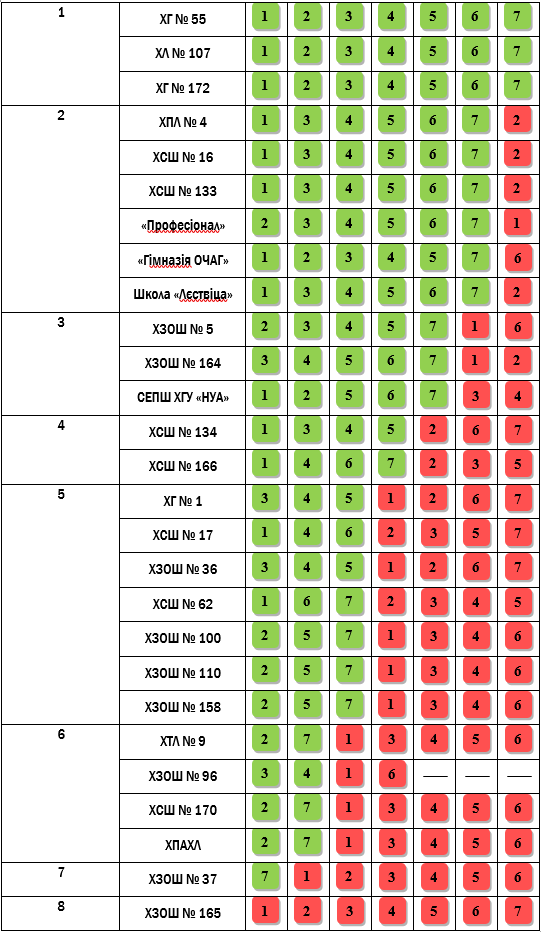 ПІДСУМКИ
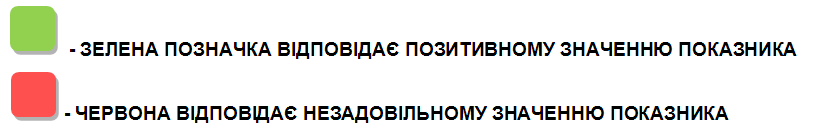 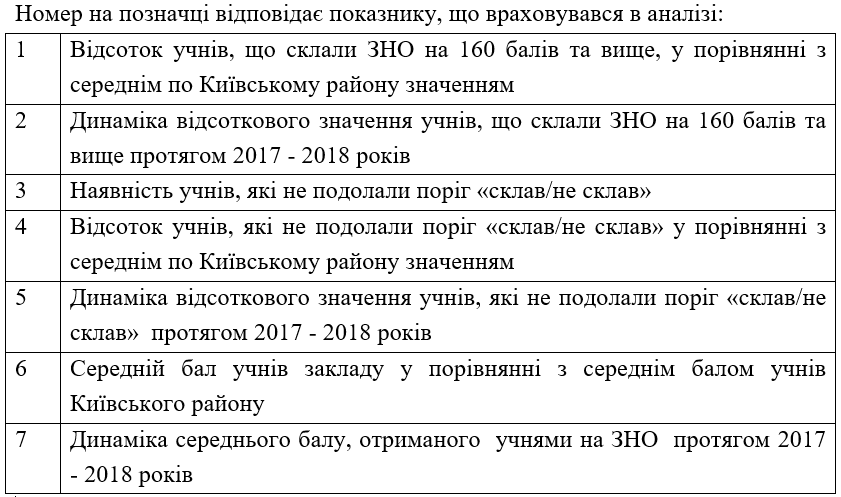 ПІДСУМКИ
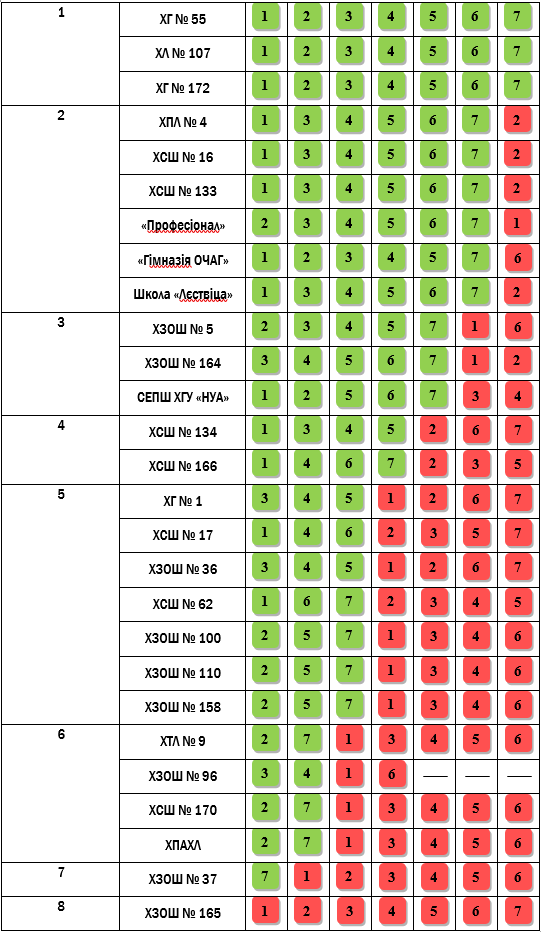 ПІДСУМКИ
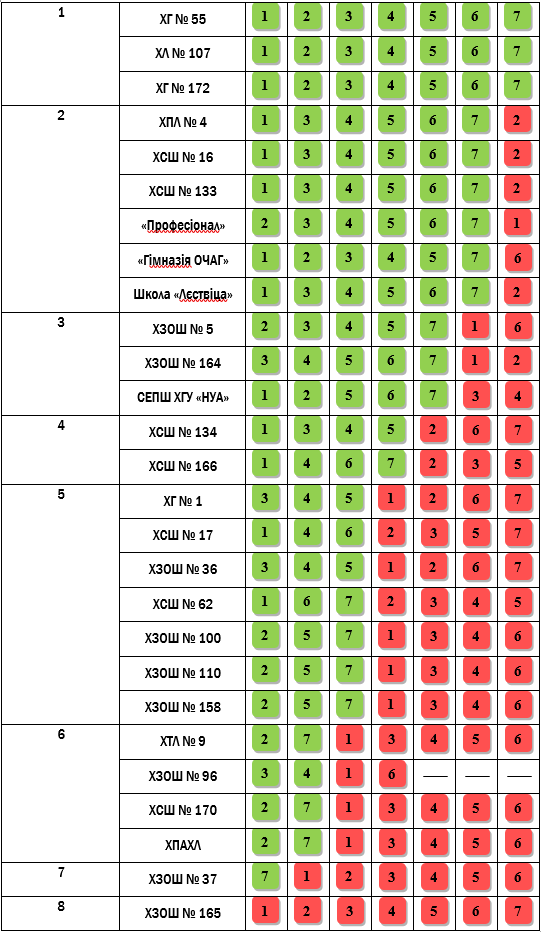 ПІДСУМКИ
ВІДСОТОК  УЧНІВ, ЯКІ ОТРИМАЛИ ВІД 160 БАЛІВ І БІЛЬШЕ
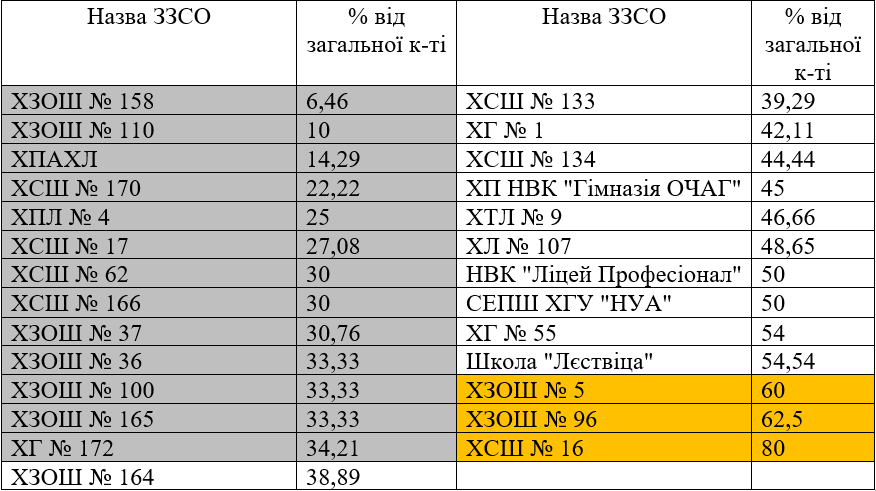 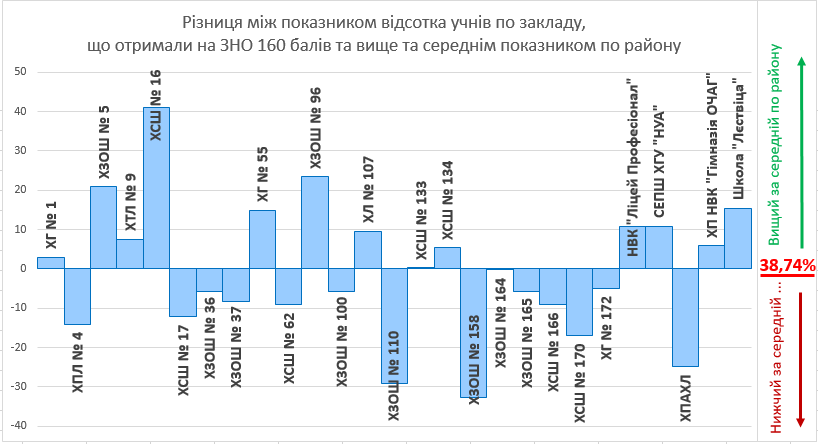 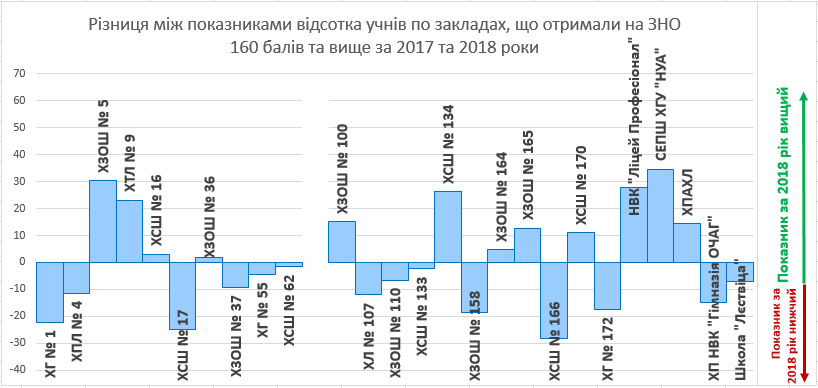 УЧНІ, ЯКІ НЕ ПОДОЛАЛИ ПОРІГ “СКЛАВ/НЕ СКЛАВ”
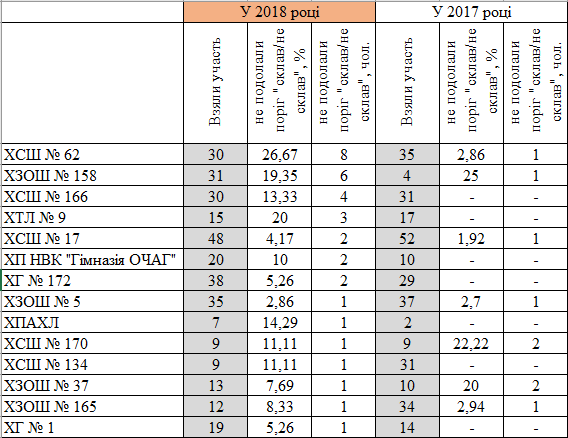 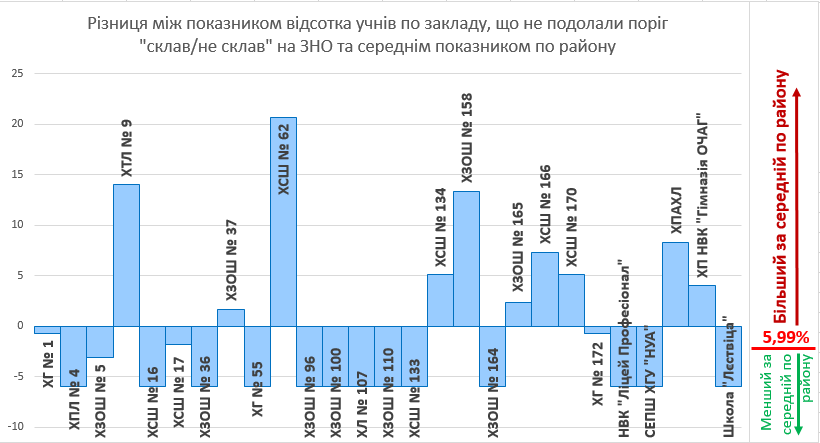 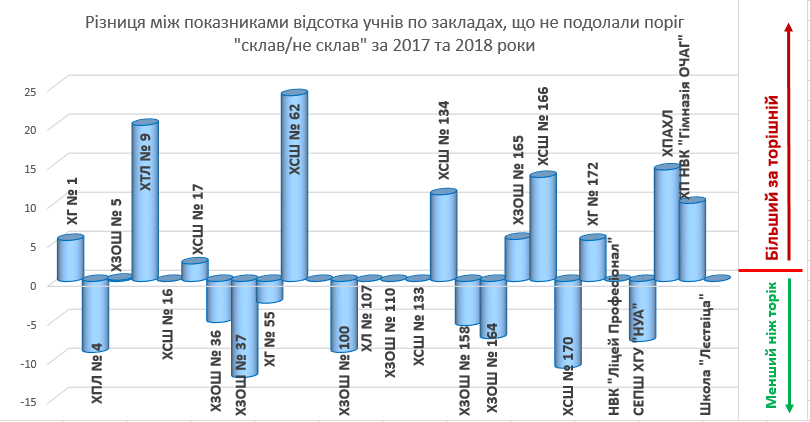 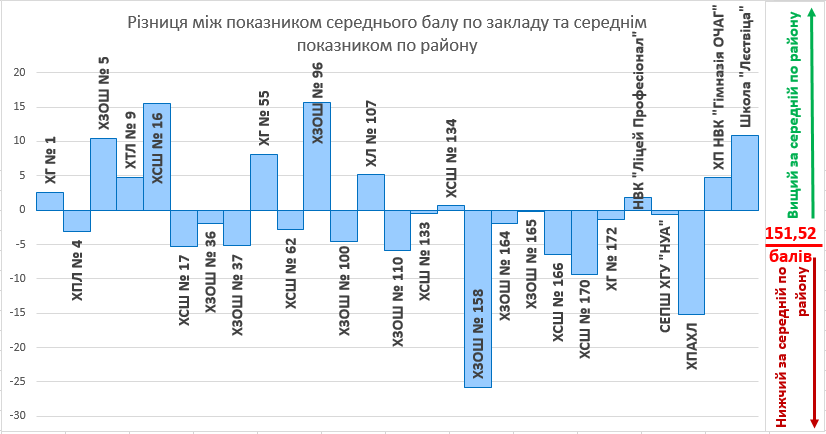 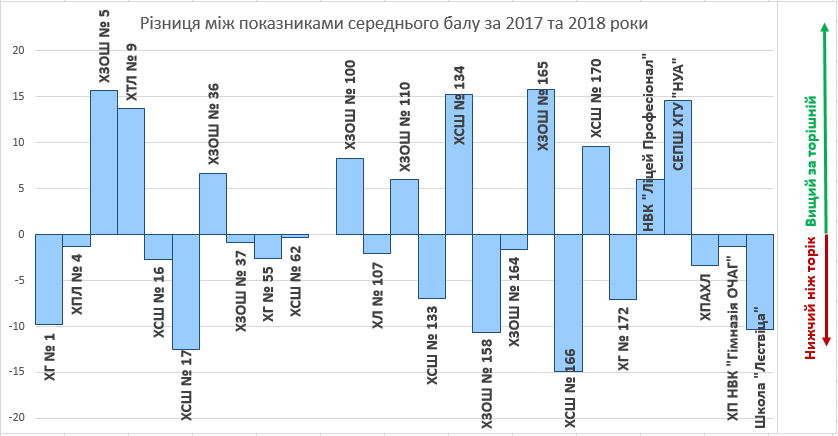 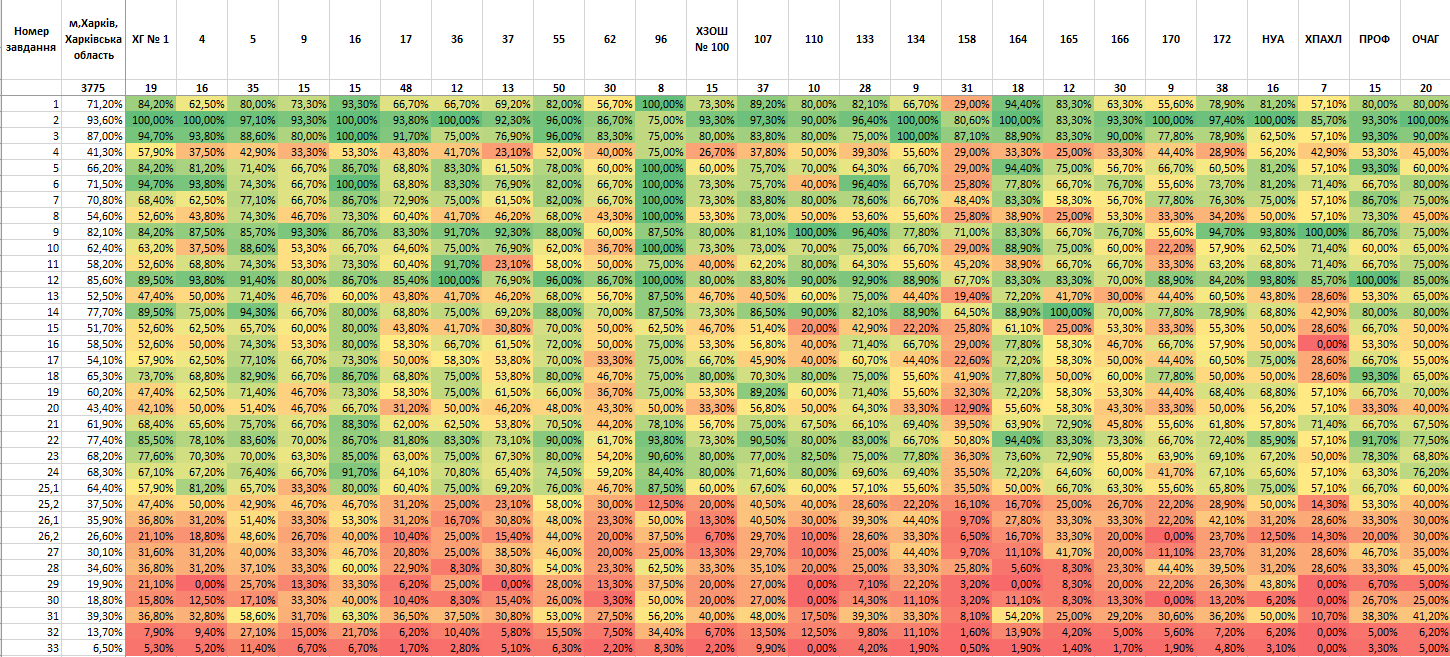 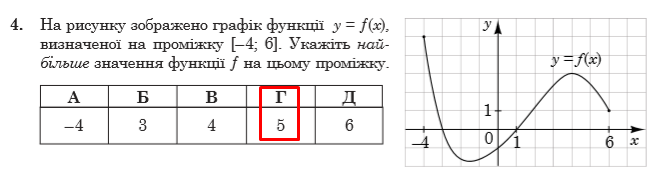 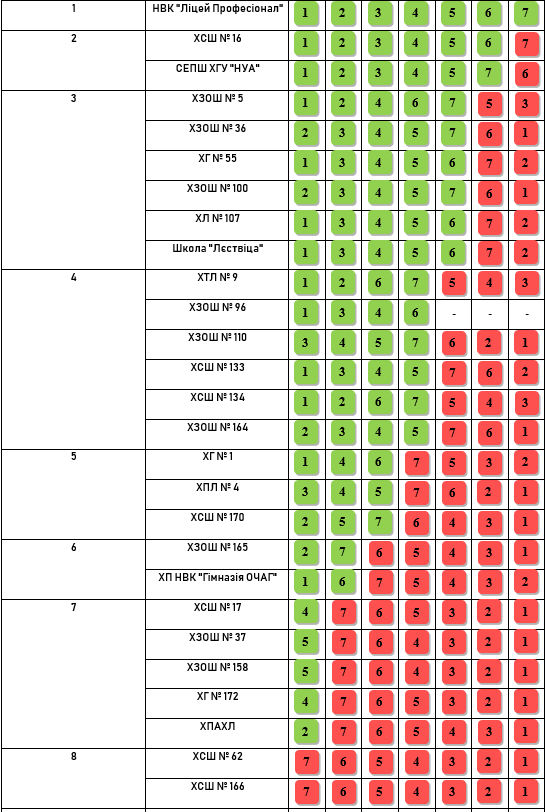 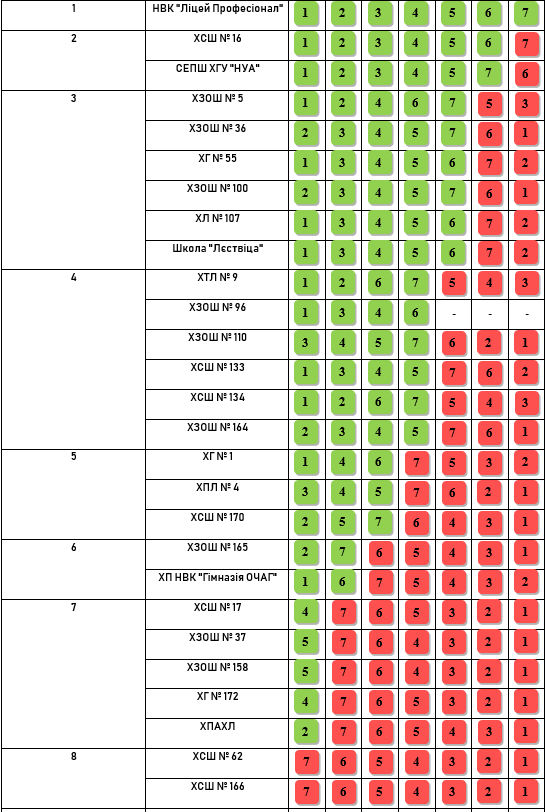 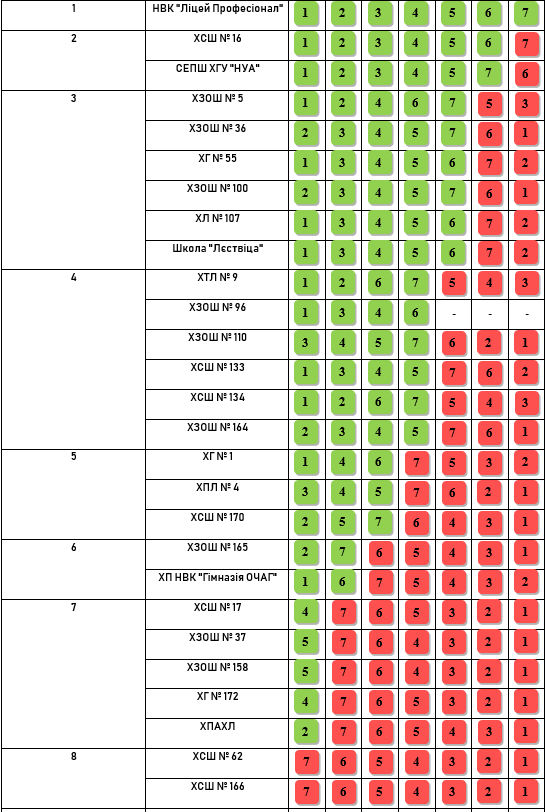 ВІДСОТОК  УЧНІВ, ЯКІ ОТРИМАЛИ ВІД 160 БАЛІВ І БІЛЬШЕ
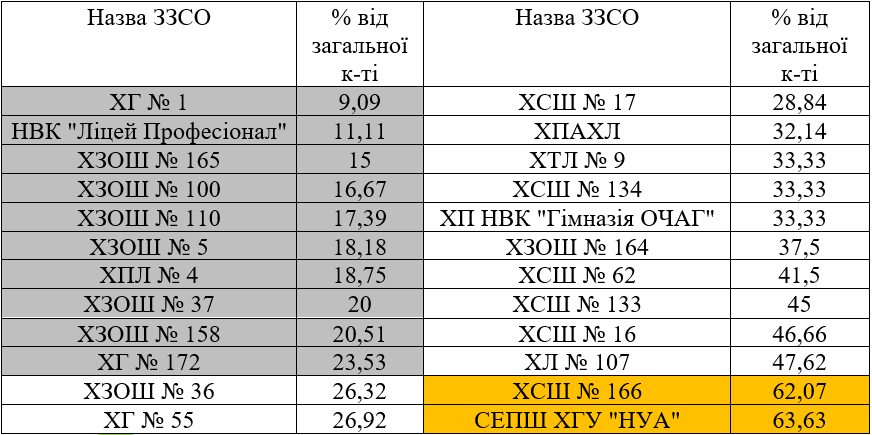 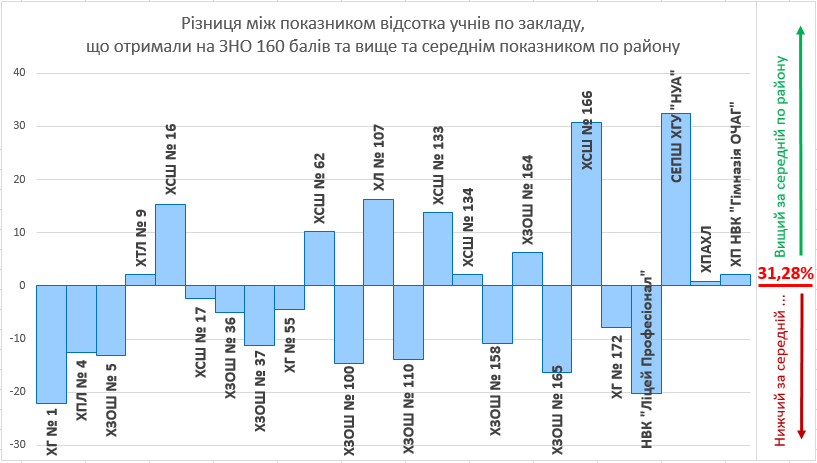 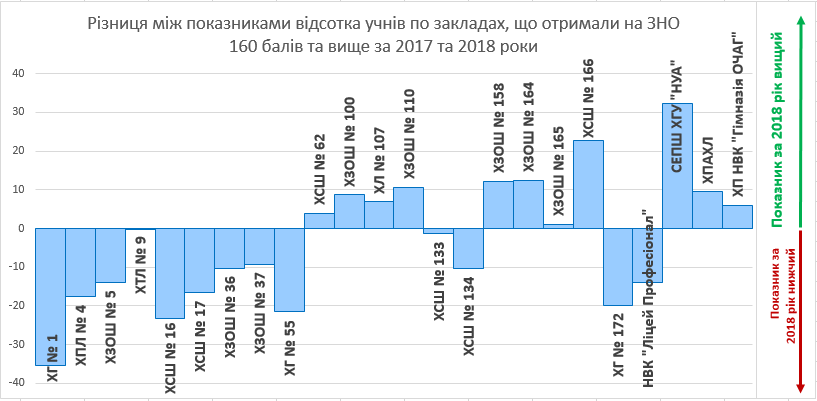 УЧНІ, ЯКІ НЕ ПОДОЛАЛИ ПОРІГ “СКЛАВ/НЕ СКЛАВ”
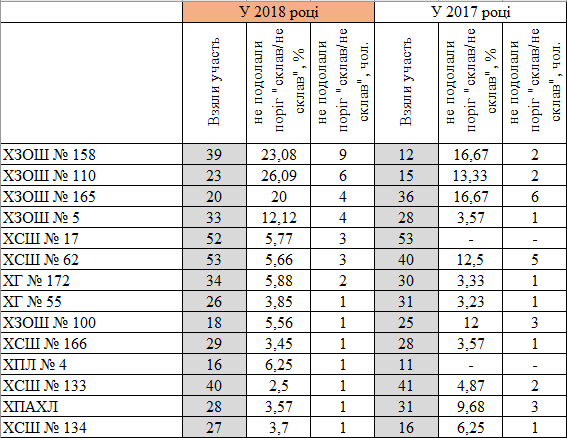 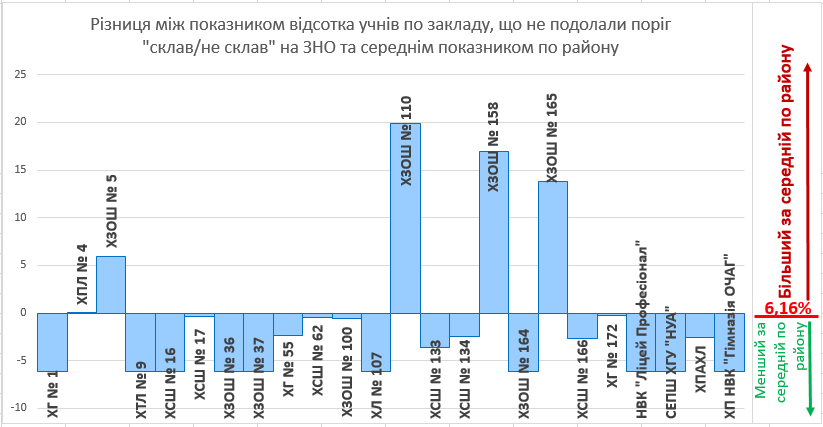 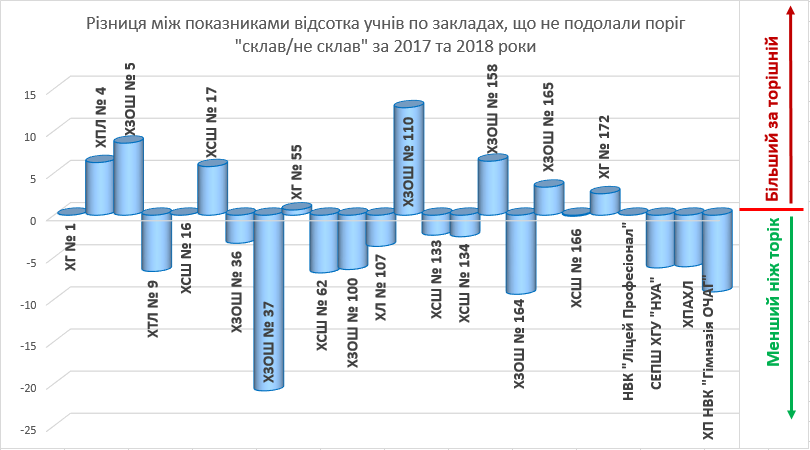 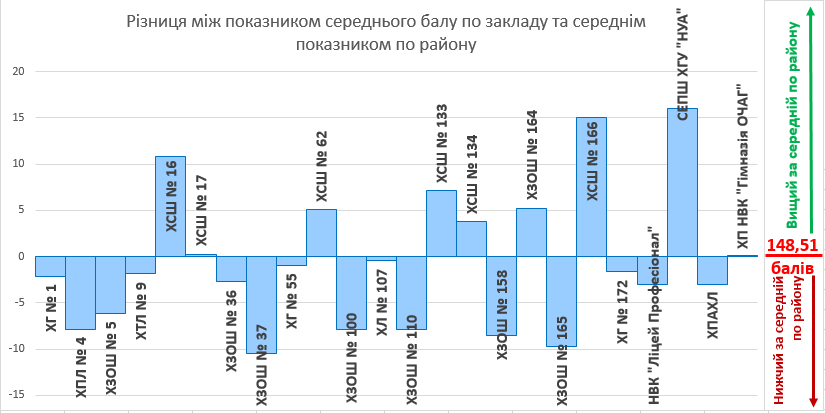 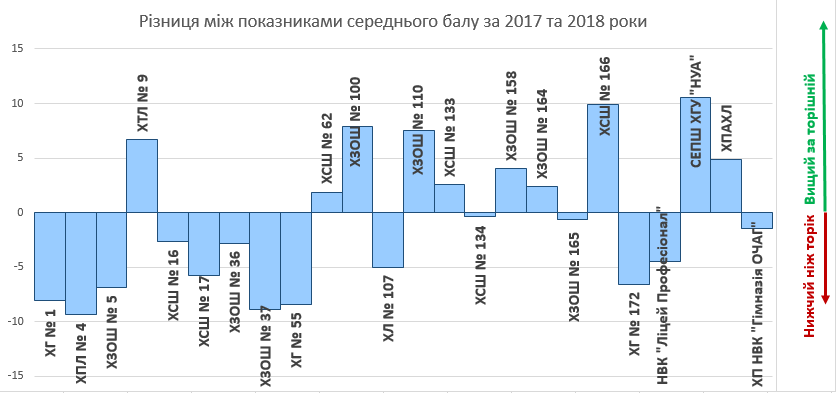 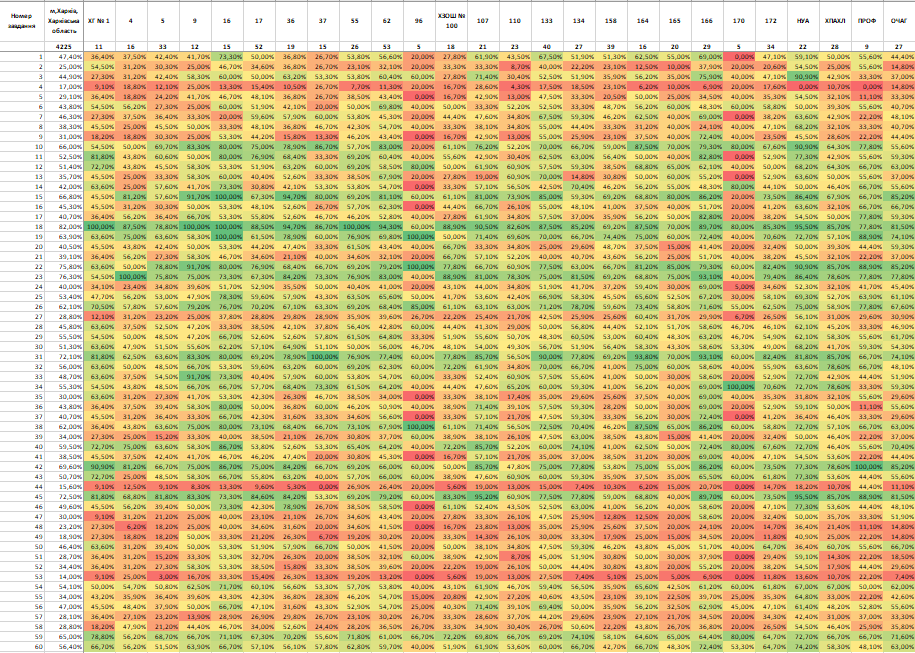 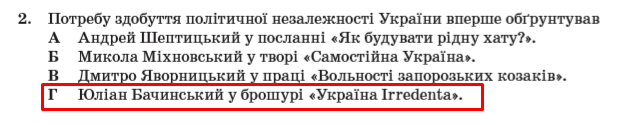 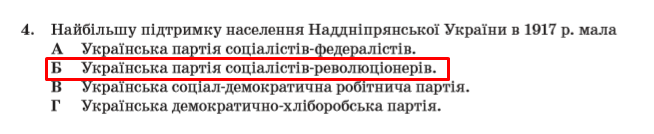 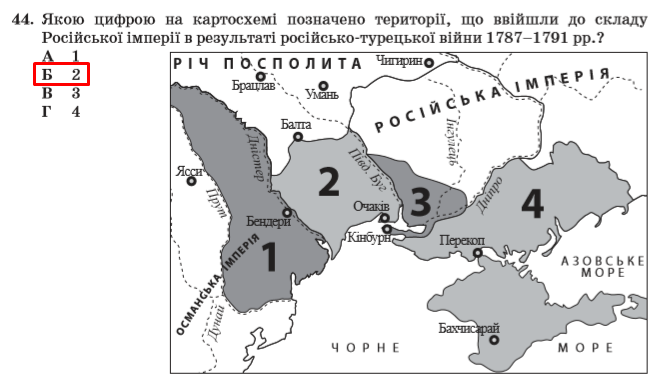 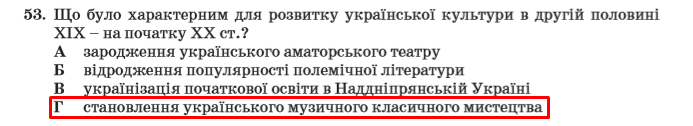 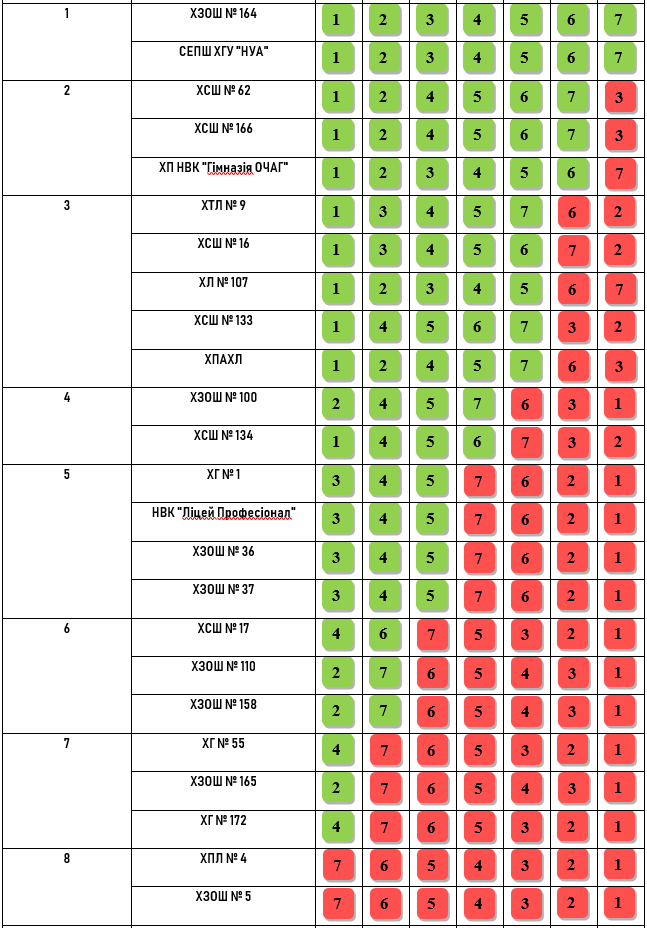 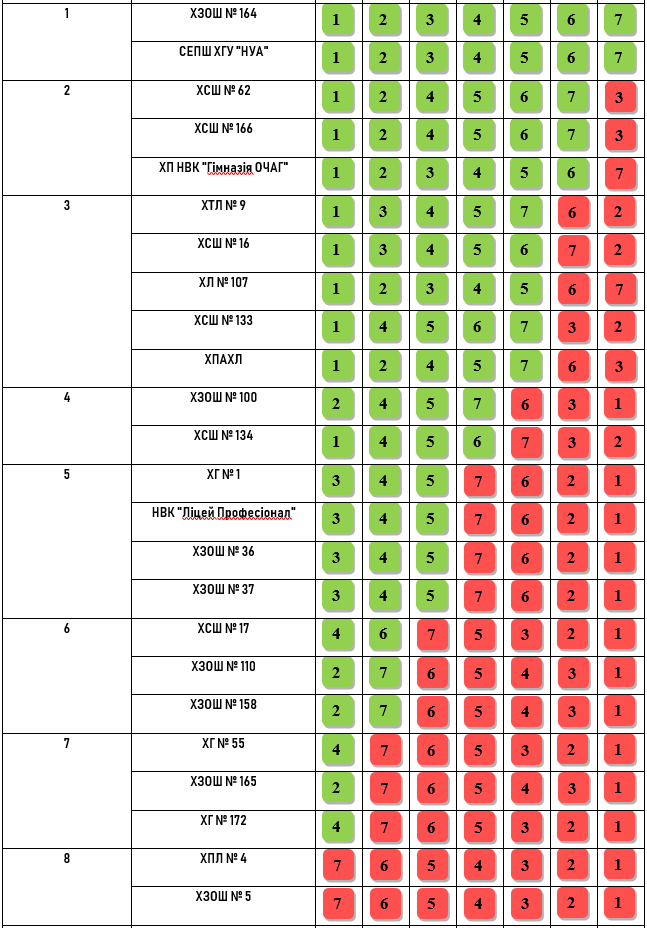 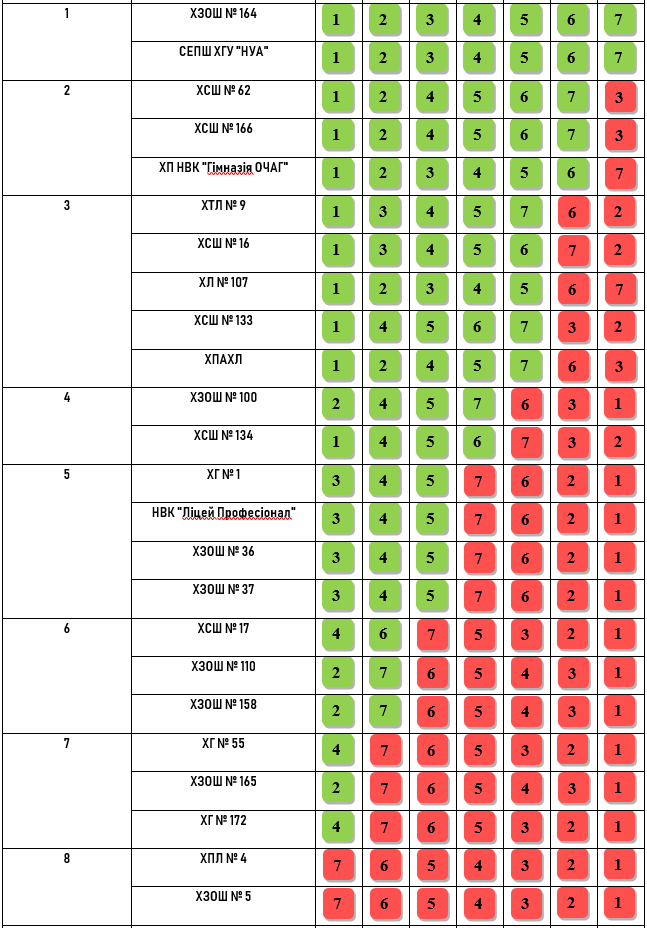 Початковий  рівень  знань  з  дев’яти  предметів  виявили  окремі учні  майже  всіх  навчальних  закладів:
з семи предметів – ХЗОШ № 165;
з шести предметів – ХСШ № 17 та ХЗОШ № 158;
з  п’яти  предметів – ХЗОШ № 5, ХСШ № 62;
з чотирьох  предметів – ЗЗСО №№ 9, 37, 55, 100, 134, 166, ХПАХЛ;
з трьох  предметів  –  ЗЗСО №№ 107, 110, 133, 170, 172; 
з  двох  предметів – ЗЗСО №№ 1, 4, 36, «ОЧАГ»;
з  одного  предмета – ХЗОШ № 164 та СЕПШ ХГУ «НУА»  

       Тільки  в  чотирьох  закладах – ХСШ № 16, ХЗОШ № 96, школі «Лєствіца» та ліцеї «Професіонал»  усі  учні  з  усіх предметів  подолали поріг «склав/не склав».
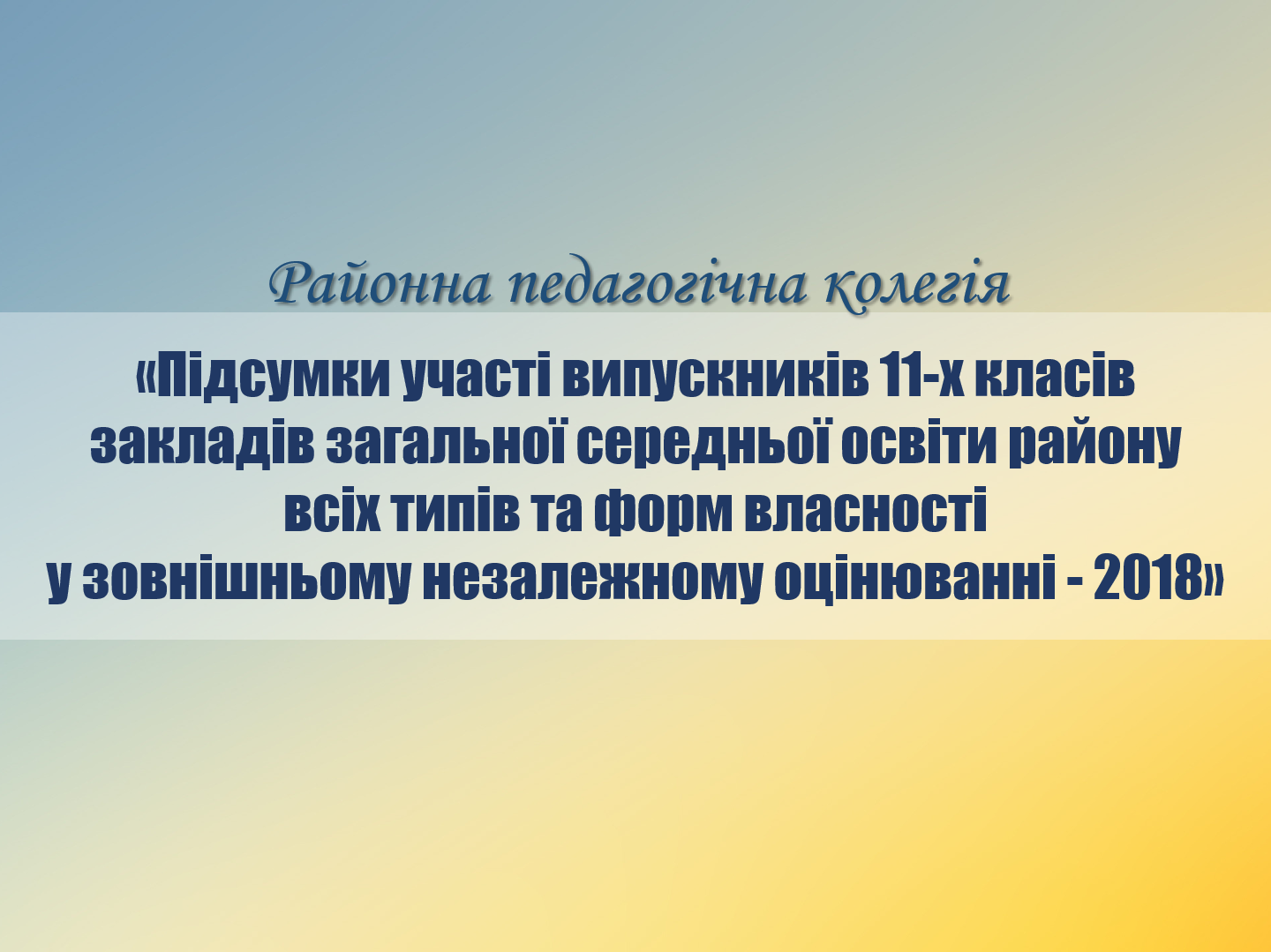